Atomová fluorescence
Vítězslav Otruba
2010
prof. Otruba
2
Atomic fluorescence spectrometry
Základní vztahy
Vliv saturace
2010
prof. Otruba
3
Typy fluorescence
rezonanční fluorescence, kde fluorescenční záření má stejnou vlnovou délku jako záření budící (a)
přímá čárová fluorescence, kdy se excitovaný elektron vrací na některý z vyšších energetických stavů (b)
postupná fluorescence, kdy elektron nejprve přechází bezradiačním přechodem na nižší hladinu a teprve pak následuje radiační přechod (c)
Termicky asistovaná fluorescence, kdy excitovaný atom je vlivem termické energie vybuzen do vyššího energetického stavu a vyzářená fluorescence má kratší vlnovou délku než záření budící (anti-Stokesovská fluorescence), (d)
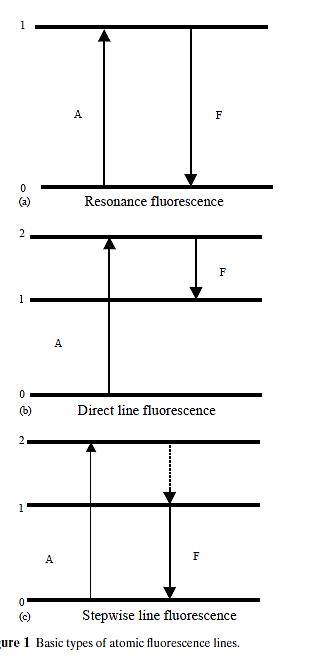 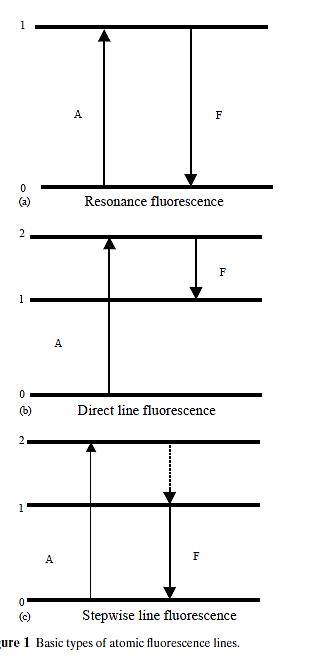 3
2
1
0
(d) Thermally assisted fluorescence
2010
prof. Otruba
4
Rozptyl záření
Rozptyl budícího záření ve fluorescenční spektrometrii je obvykle základní faktor limitující mez detekce, a to:
Rayleighův rozptyl je pružný rozptyl na částicích menších než vlnová délka primárního záření
Mieho rozptyl je pružný ropzptyl na částicích větších než vlnová délka primárního záření 
Rozptyl nekoherentní (nepružný) – rozptýlené záření má jinou vlnovou délku než záření primární
Fluorescence molekul
Ramanův rozptyl
Rezonanční fluorescence
Rozptyl záření na měřící instrumentaci
2010
prof. Otruba
5
Rayleighův rozptyl
Virtuální
hladina
hν
hν
Základní 
hladina
ϱR ≈ 10-10 ϱA
2010
prof. Otruba
6
Mieho rozptyl
hν
Když se velikost částic přiblíží a nakonec přesáhne vlnovou   délku světla λ, Rayleighův přístup se již nedá použít. Pro kulaté částice se dá použít teorie odvozená v roce 1908  německým fyzikem G. Miem. 
Mieova teorie předpokládá, že každá částice, na kterou         dopadne světlo se chová jako  rezonanční oscilátor, při  čemž bere do úvahy, že při interakci paprskem dochází k rozptylu,  odrazu, absorpci, lomu a interferenci světla.
A
hν
∅A ≧ λhν
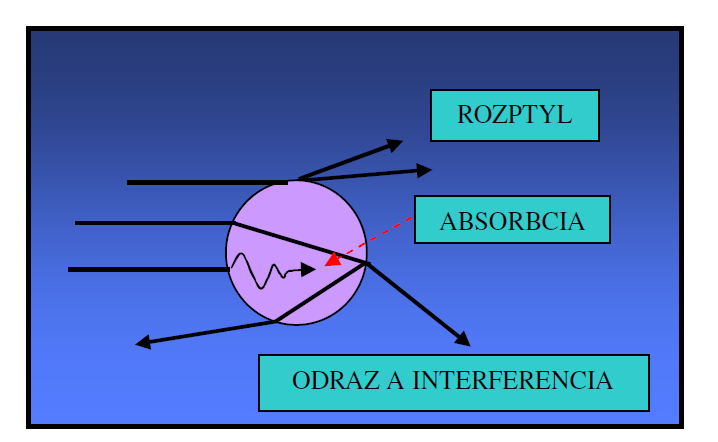 2010
prof. Otruba
7
Fluorescence molekul
Fluorescence molekul  může být velmi  rušivý    jev, poněvadž                fluorescenční spektrum může   pokrývat velký        rozsah vlnových  délek – až stovky nm.
hν*
hν
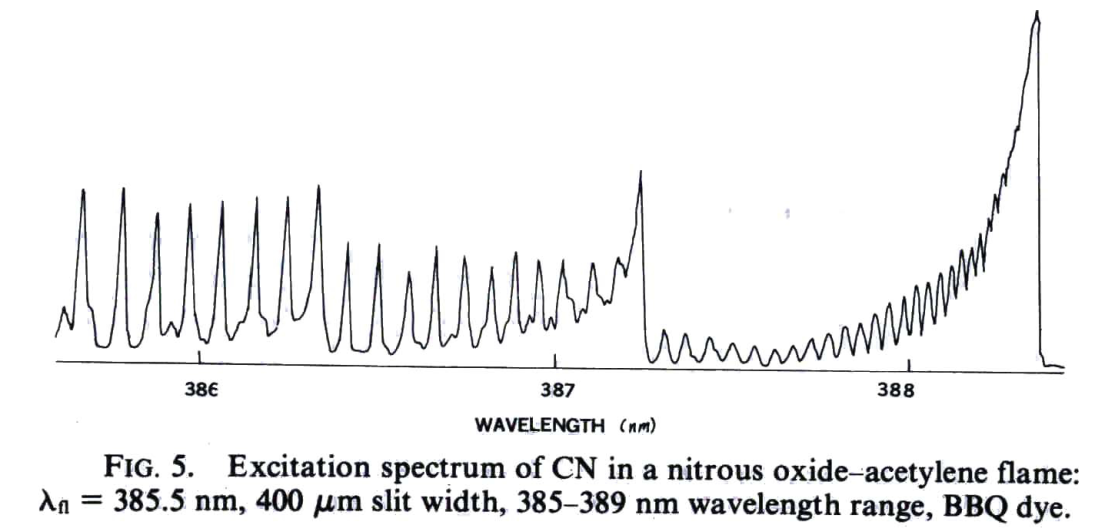 2010
prof. Otruba
8
Základní schéma AFS
Mochromátor, 
echelle, filtr
plamen, ETA, 
ICP
Lock-in, boxcar
PM, ICCD
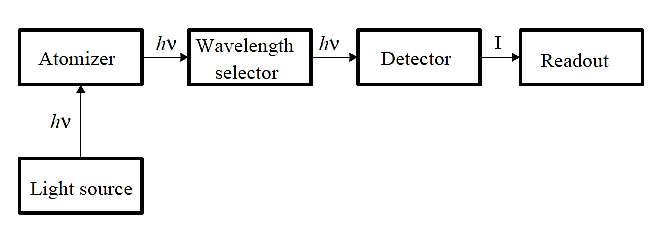 HCL; SL; EDL;
Xe a Hg výbojky; laser;
2010
prof. Otruba
9
AFS pro stanovení rtuti
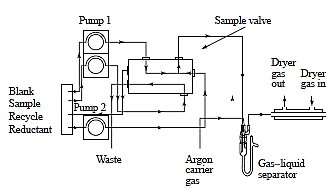 Rtuť má při 20°C tlak par 0,16 Pa, což odpovídá koncentraci přibližně 14 mgm-3 ve vzduchu. Tato unikátní vlastnost dovoluje přímé měření koncentrace rtuti bez nutnosti atomizace v plameni či ETA.
Metoda CVAFS (cold-vapor atomic fluorescence spectrometry) je obdobou CVAAS (cold-vapor atomic absorption spectrometry).
Měří se na rezonanční čáře 253.7 nm (3P1 –1S0 přechod)
Meze detekce dosahují hodnot ppq (1:1015 )
Schematic diagram of the continuous-flow vapor/hydride generator.
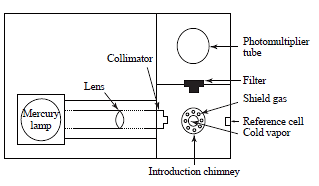 Schematic diagram illustrating the optical configuration of an 
AFS system for mercury analysis
2010
prof. Otruba
10
Fluorescenční analyzátor rtuti Merlin firmy P.S. Analytical
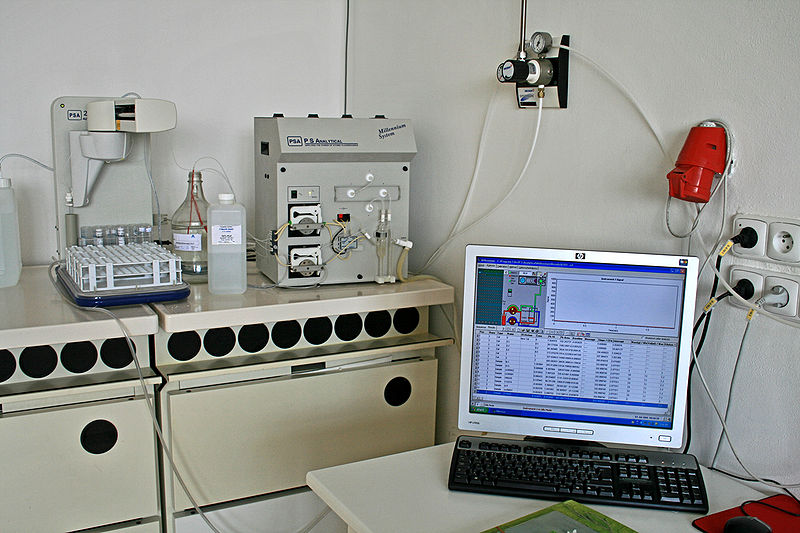 2010
prof. Otruba
11
Automated Mercury Fluorescence System
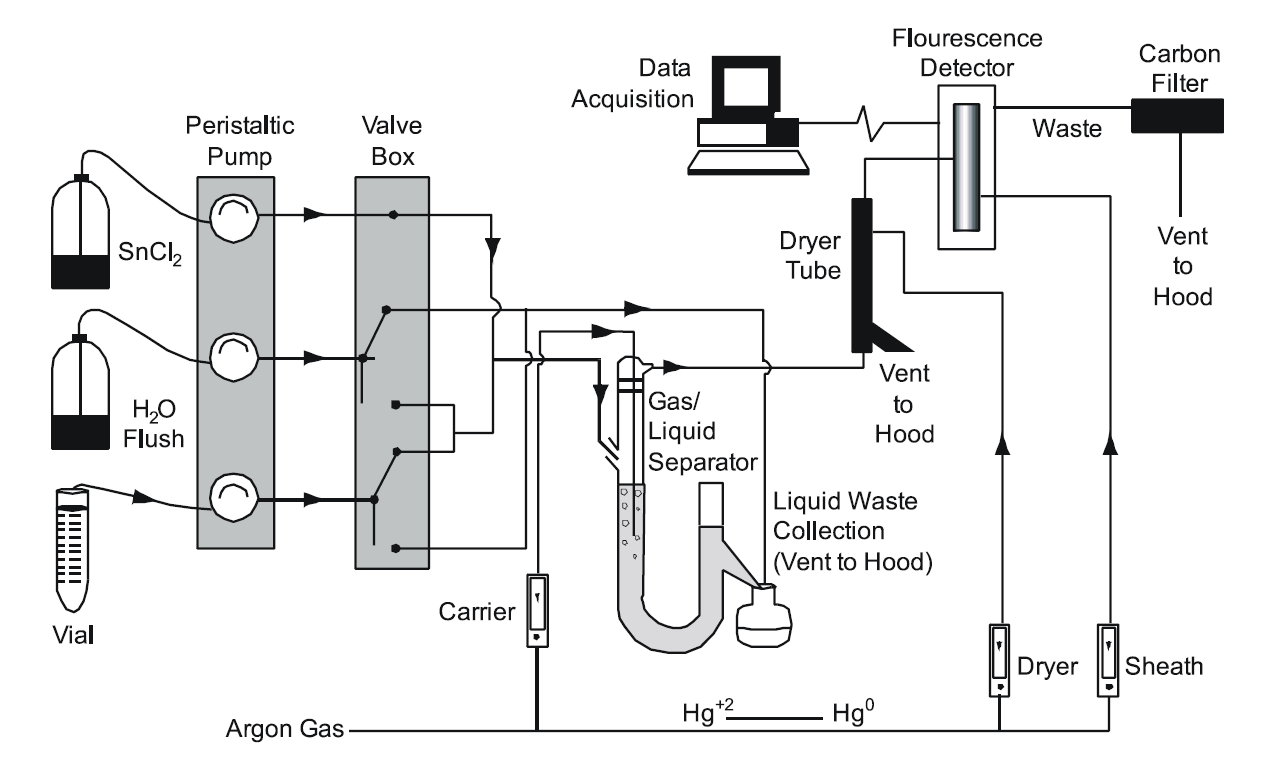 EPA-821-R-05-001
February 2005

EPA Method 245.7:
Mercury in Water by Cold Vapor Atomic Fluorescence Spectrometry
2010
prof. Otruba
12
Hydridová technika
Hydridy se tvoří redukcí analytu tetrahydridoboritanem sodným (NaBH4) v kyselém prostředí s účinností téměř 100%. Generování hydridů lze využít u As, Bi, Ge, Pb, Sb, Se, Sn, Te, In a Tl
Meze detekce u komerčního zařízení PSA:
As - 10 ppt
Se - 2 ppt
Sb - 10 ppt
Te & Bi - 10 ppt(with use of an optimised multi-reflectance filter)
Linearity over 5 orders of magnitude
2010
prof. Otruba
13
Speciace LC-HG-AFS
The PSA 10.055 Millennium Excalibur system can easily be utilised for Selenium speciation by the simple addition of a liquid chromatography system and a PSA 10.570 UV oxidation unit. Using a reverse phase column with a modifier of DDAB, five selenium species (selenocystine, selenomethionine, selenoethionine, selenite and selenate) can be generated in under 10 minutes.
Isocratic LC systém for the speciation 
of Selenium
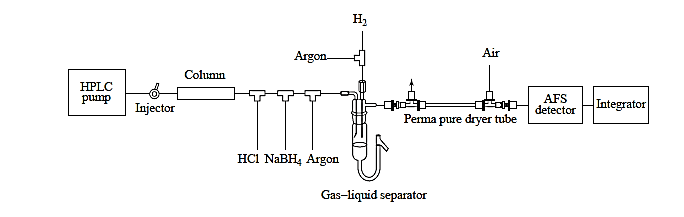 2010
prof. Otruba
14
Speciace sloučenin selenu
Five Selenium species; (SelenoCysteine, Selenite, SelenoMethionine, SelenoSugar-1 and Selenate) were separated using 40mM ammonium formate, 0.01 mmol l-1 Didecyldimethylammonium bromide, 0.5% (v/v) methanol, pH 4 as mobile phase at 0.8 ml min-1 on  a C18 column (PSA C2 or equivalent) and then digested by online UV irradiation at elevated temperature. 
Hydride generation was used as sample introduction technique, and this was maximized for all species by the optimization of variable analytical parameter. The final optimized conditions for UV-HG-AFS were 50% (v/v) HCl + 5% (m/v) KBr as reducing reagent, 0.8% (m/v) NaBH4 in 1% (m/v) NaOH as reductant, 250ml min-1 argon flow rate and 150°C temperature
2010
prof. Otruba
15
AF spektrometr s ICP atomizací
Popis přístroje
ICP AFS Baird Europe
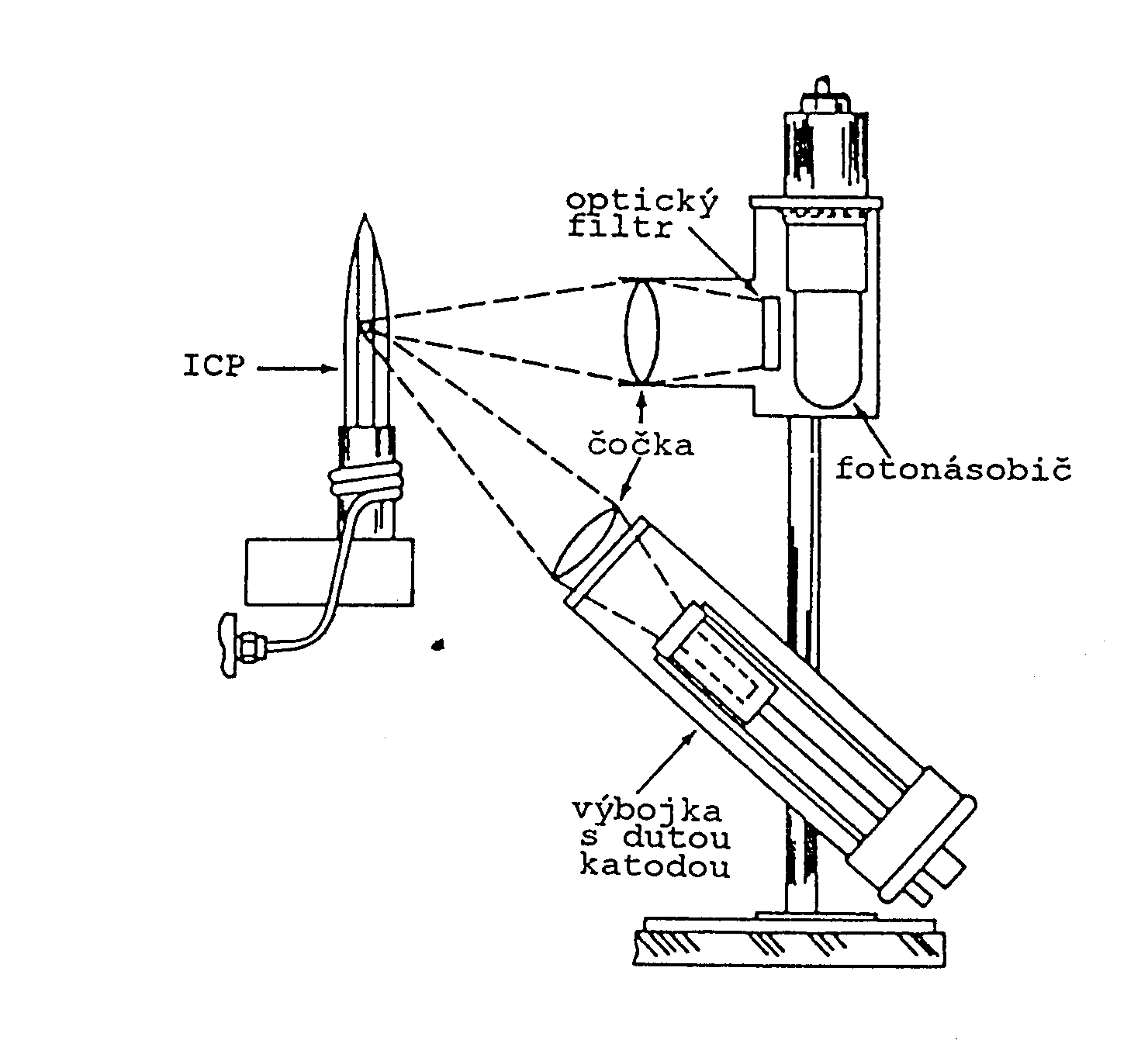 Atomizace v ICP plazmatu, do kterého je vnášen aerosol vzorku
Budící zdroj fluorescence jsou výbojky typu „booster“
Selekce záření interferenčními filtry, detekce fotonásobiči
Moduly zdroj-detektor jsou výměnné, současně až 10 modulů rozmístěných kolem ICP hlavice – multielementární měření
2010
prof. Otruba
16
Schematický diagram LIF spektrometru
Schematic diagram of laser-excited atomic fluorescence flame spectrometry system: A, N2 laser; B, dye laser; C, dye laser control unit; D,vacuum pump; E, N2 laser power supply; F, trigger source; G, beam expander; H, panel; I, diaphragm; J, burner/nebulizer; K, light trap; L, light trap; M, diaphragm; N, light baffle and lens; 0, monochromator; P, photomultiplier detector; Q, recorder; R, boxcar integrator; S, photo multiplier power supply.
2010
prof. Otruba
17
Koncentrační závislost F-AFS
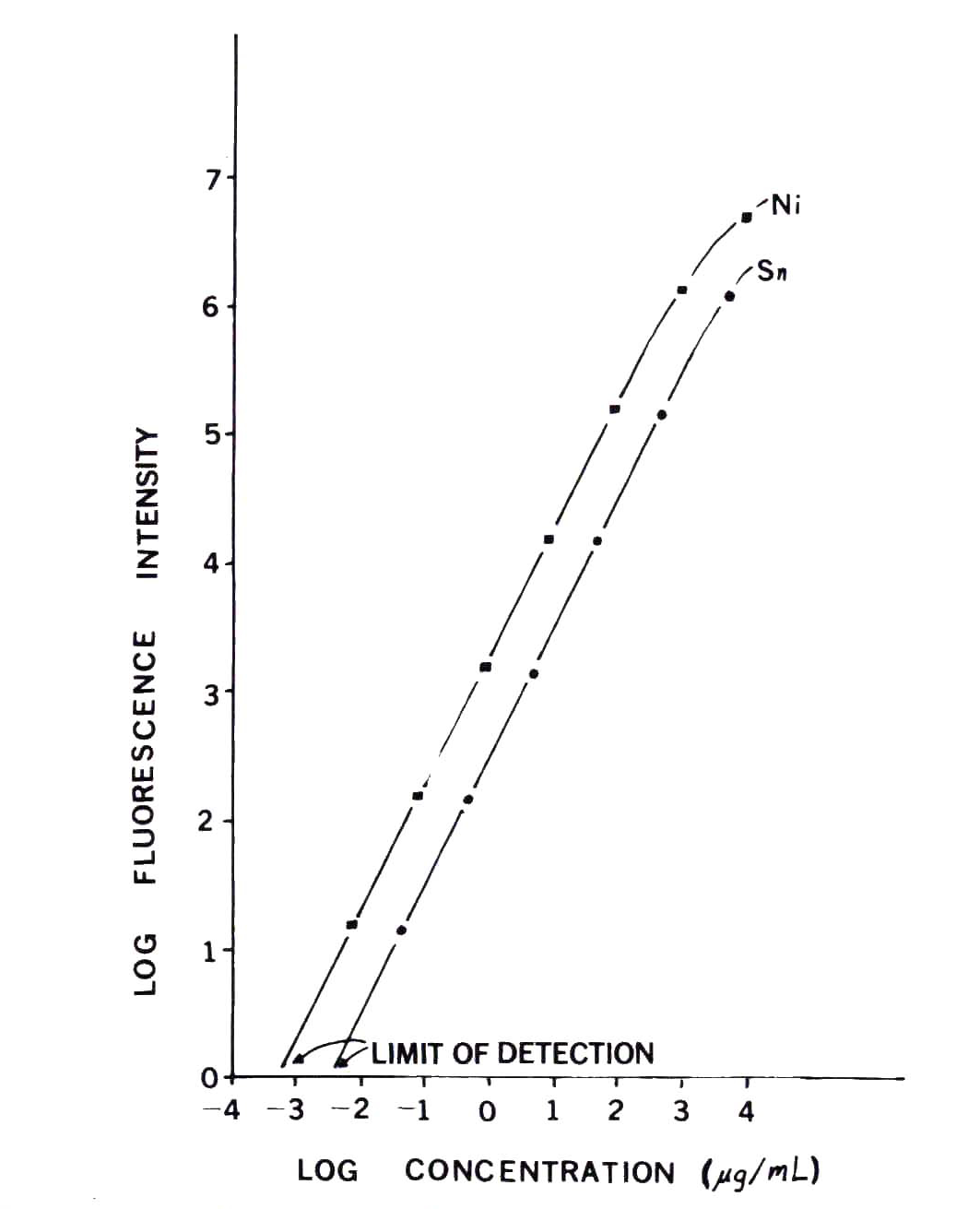 Analytical growth curves
nickel fluorescence excited at 300.249 nm and measured at approximately 342 nm
tin fluorescence excited at 300.914 nm and measured at 317.5 nm.
flame acetylene - air
2010
prof. Otruba
18
Experimentální aparatura LIF/ETA
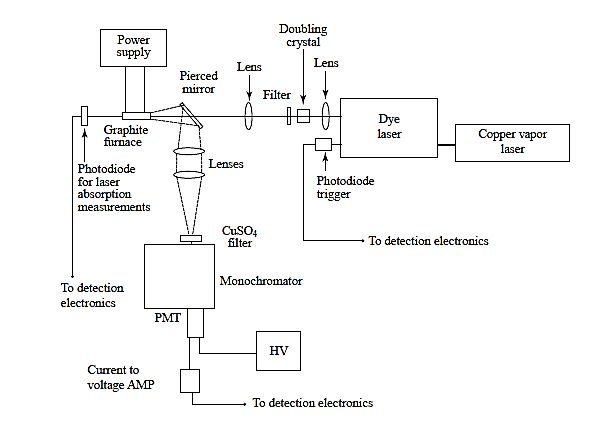 2010
prof. Otruba
19
LIF - ETA
2010
prof. Otruba
20
Detekce olova v plynné fázi
PLAS ≈ 2 kWcm-2
Δλ= 0,02 nm
τ = 5 ns
Ω = 0,16 sr
f/D = 1 : 2,5
F = 50 Hz
tint = 15 s
MD = 30 atomů Pb
log n (at/ml)
12
6
2
200
400 °C
2010
prof. Otruba
21
Fotonásobiče - rušivé vlivy
Teplota – termoemise z fotokatody – chlazení na -20°C až -40°C u multialkalických katod, na -160°C u typů AgO-Cs
Magnetické pole – deformace dráhy elektronů v PM – stínění slitiny typu pemalloy
Elektrické pole – deformace dráhy elektronů v PM – Faradayovo stínění
Radioaktivita – záření konstrukčních materiálů, především skla (např. draslík), výběr neaktivních materiálů pro výrobu
Kosmické záření – spršky částic z atmosféry. Stínění, vyloučení chybových signálů korelací s referenčním PM.
Helium – difuze přes sklo. Vyloučení He z atmoféry (GC), výměna PM.
2010
prof. Otruba
22
Šum
2010
prof. Otruba
23
NEP (noise equivalent power)
2010
prof. Otruba
24
Frekvenční spektrum šumu
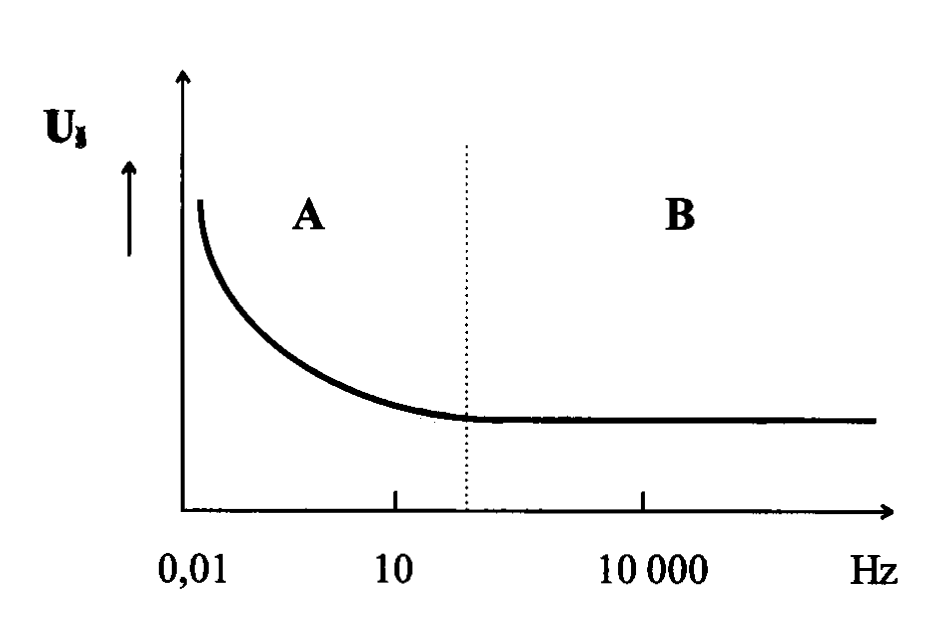 2010
prof. Otruba
25
Čítač fotonů
Signál se nejprve zesílí, komparátorem se oddělí pulsy s dostatečnou amplitudou od šumu. Impulsy je pak možno počítat běžným čítačem nebo zaznamenávat počítačem. Tato metoda je složitější než analogové měření, ale dosahuje většího odstupu šumu a stability.
Fotokatoda a dynody vlivem tepelných kmitů mřížky emitují elektrony i když zrovna nedopadá žádné záření. Vzniká tak výstřelový šum. Odpovídající střední hodnota anodového proudu se pak nazývá temný proud nebo proud za tmy. Pokud je nežádoucí elektron emitován na některé z dalších dynod, nedojde k plnému zesílení a výsledný impuls má znatelně menší amplitudu než impuls vyvolaný fotonem. Pokud využíváme režim čítání fotonů, nastavíme komparátor tak, aby na tyto menší impulsy nereagoval.
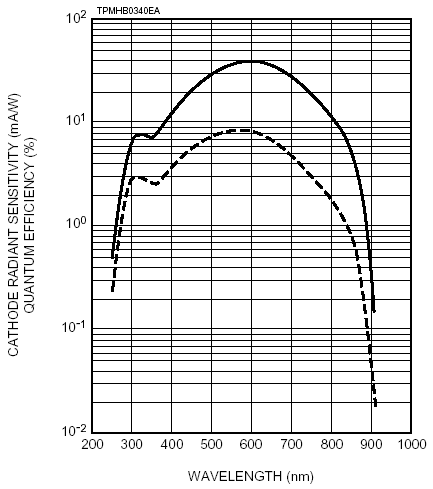